Государственное учреждение луганской народной республики «луганское дошкольное образовательное учреждение ясли-сад комбинированного вида №79»  Семейные ценности
Логопедическая группа «Колобок»


Подготовила: 
Учитель-логопед
Бондаренко Наталья Валерьевна
Семейные ценности — культивируемая в обществе совокупность представлений о семье, влияющая на выбор семейных целей, способов организации жизнедеятельности и взаимодействия
Виды семейных ценностей:
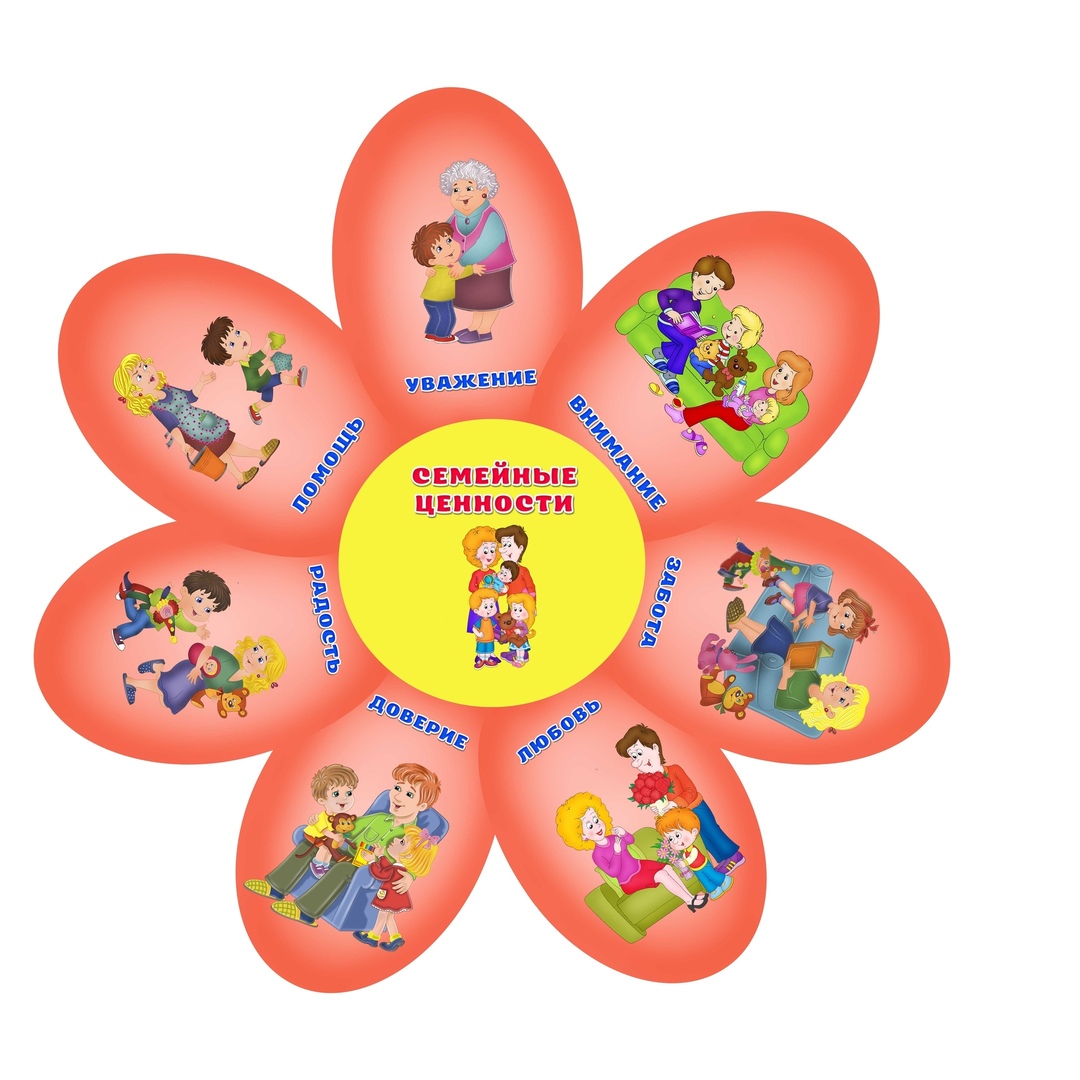 любовь 
доверие
забота
радость
внимание
уважение
помощь
Семейные ценности формируют у маленького человека понимание роли семьи, ее значимости и уникальности. Именно в окружении близких, дети учатся правильно выражать свои чувства, доброту и щедрость, уважение и ответственности за свои поступки, любовь, доверие и честность
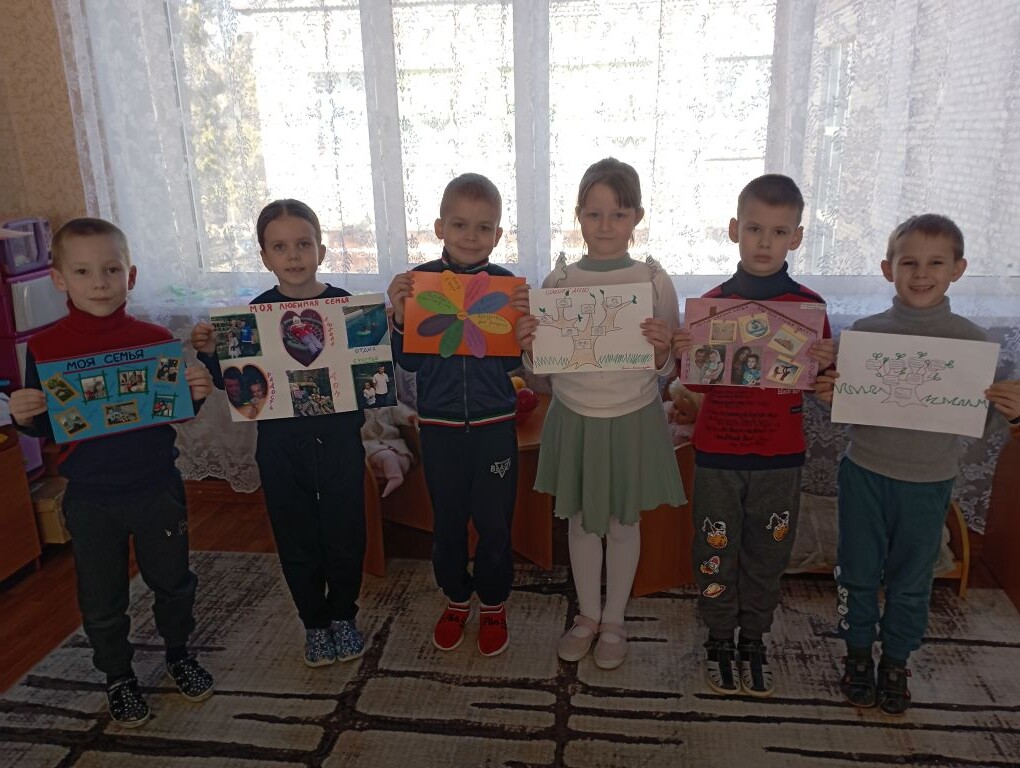 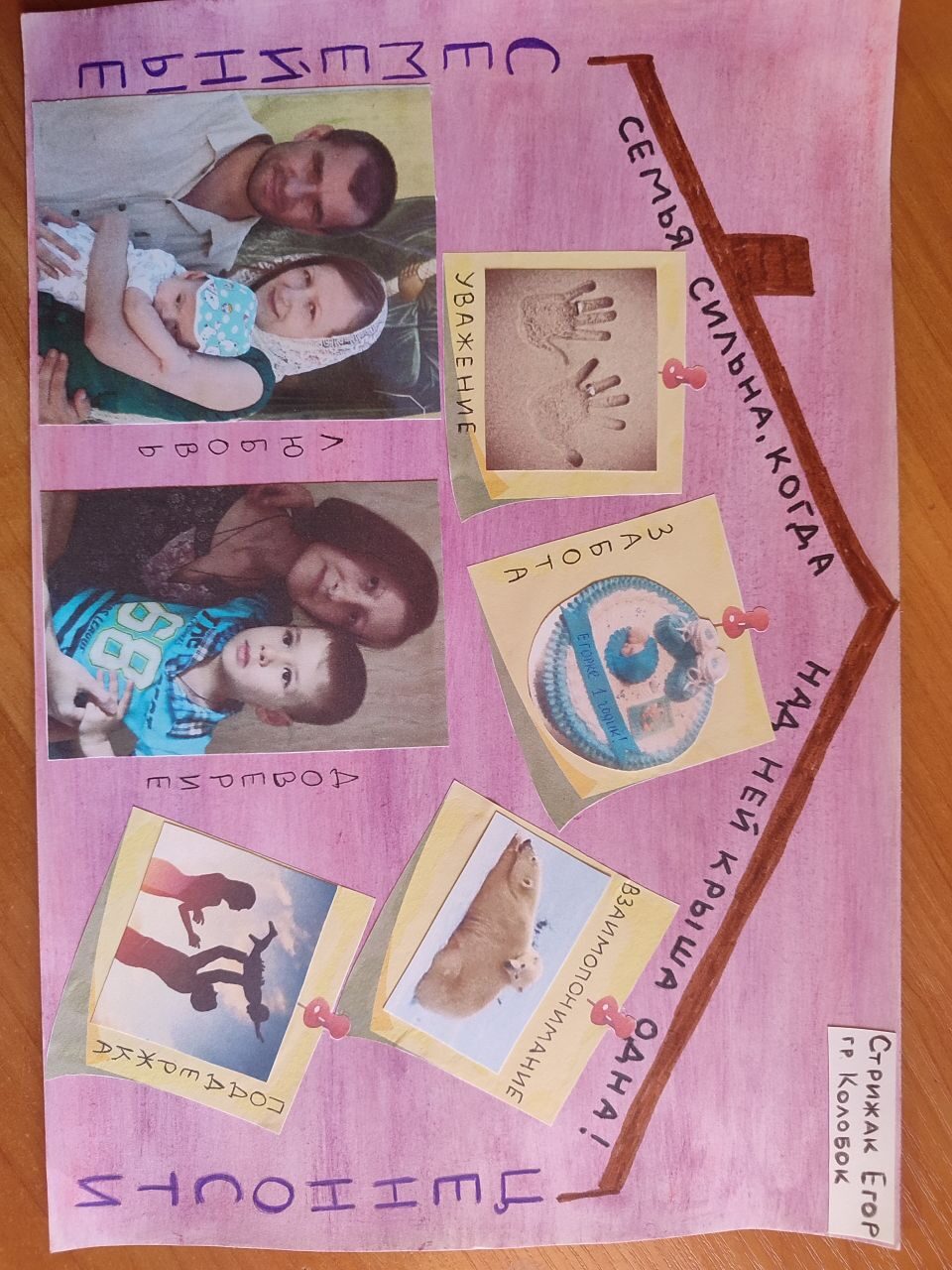 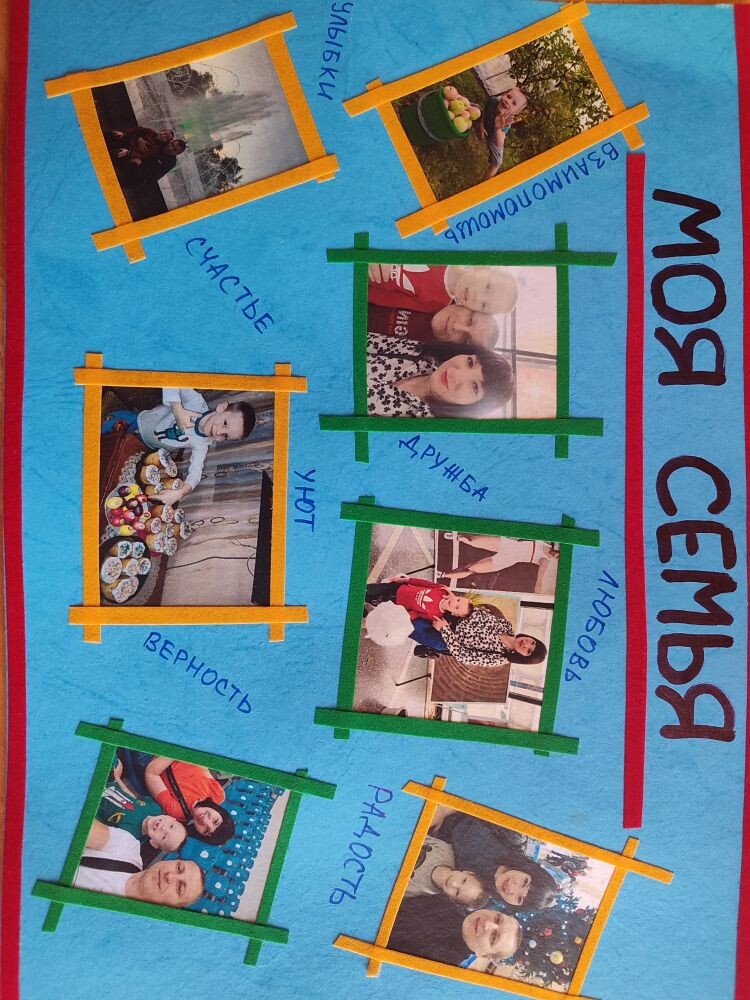 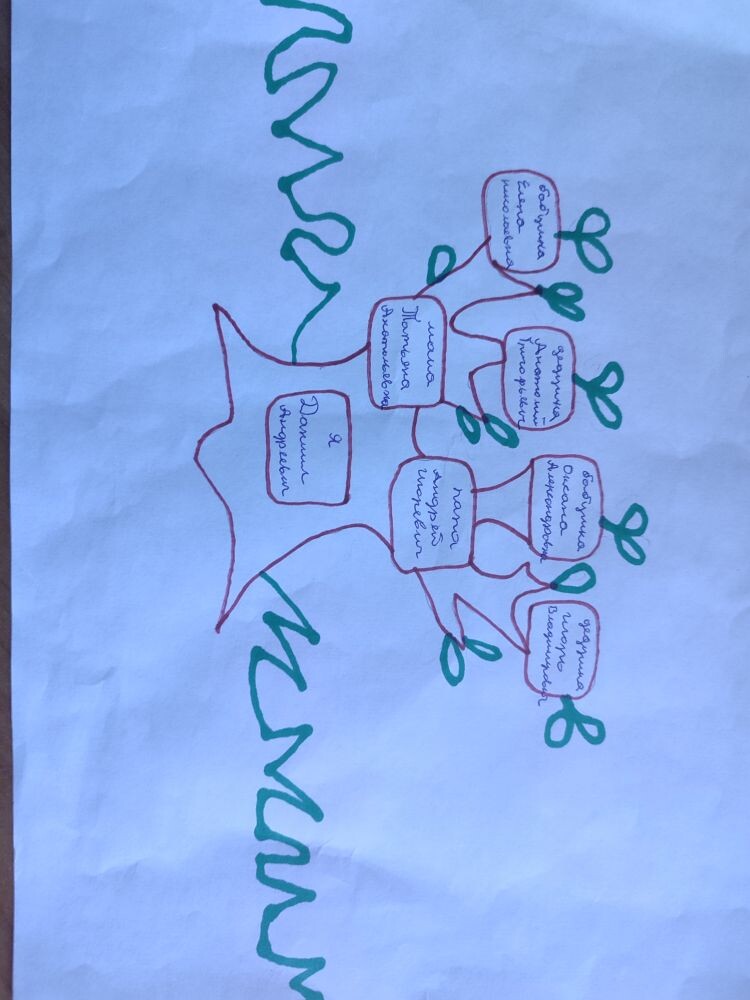 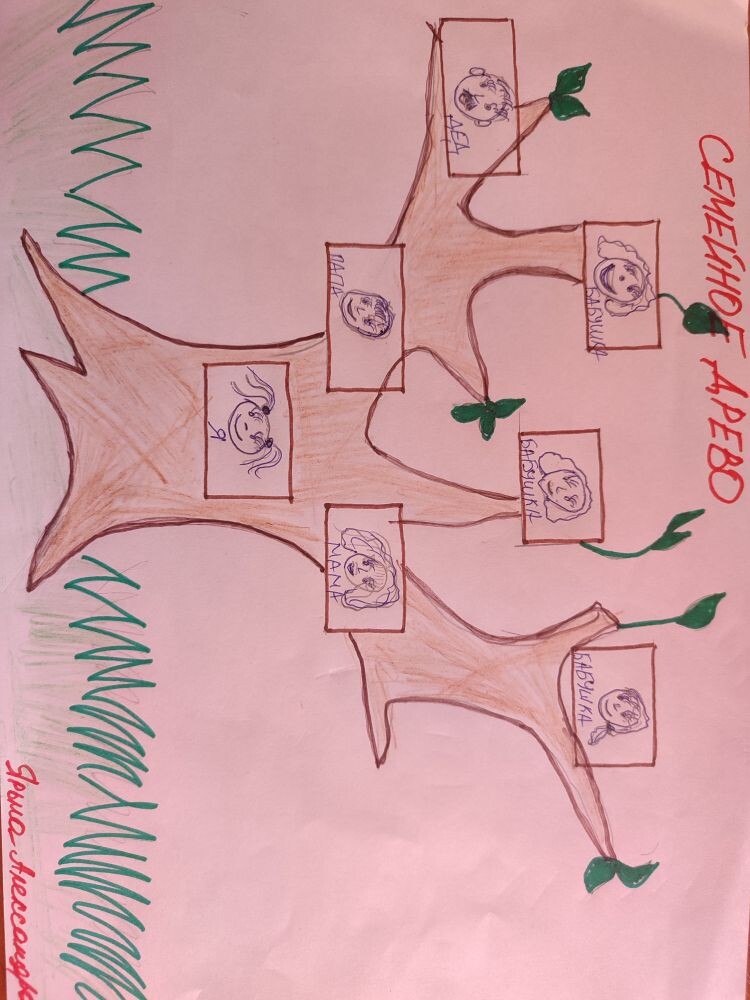 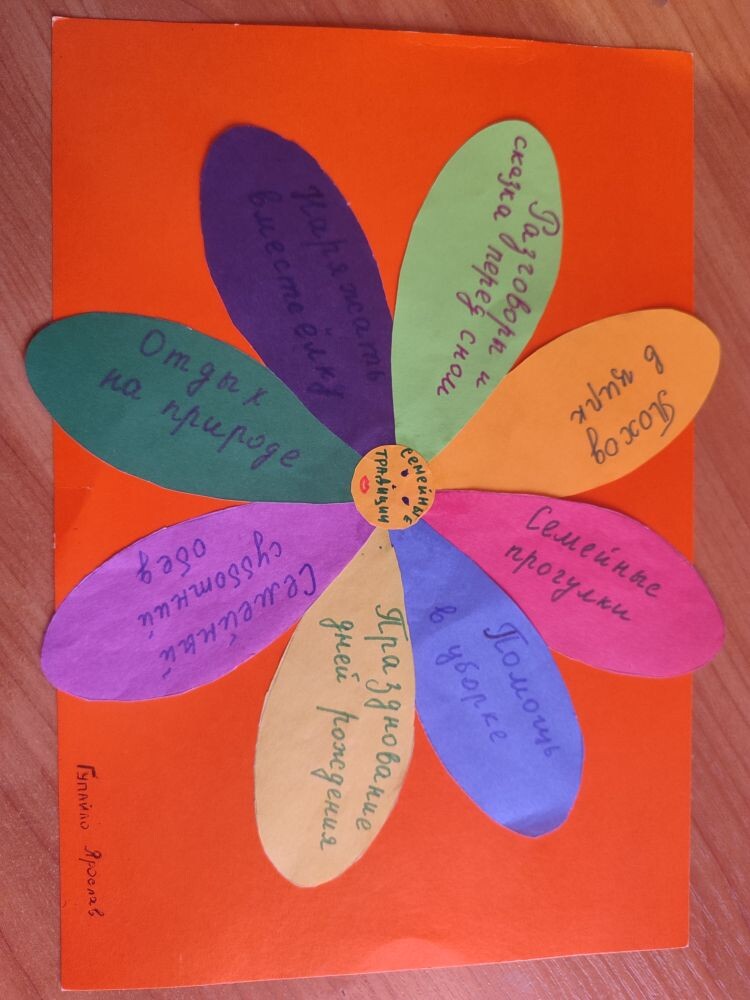